Personal  Learning: Taking  Ownership  of Learning  Online – Part  2
Stephen Downes
September 10, 2020
                                                        Previously: https://www.downes.ca/presentation/525
This one: https://www.downes.ca/presentation/528
Three Decades of Enquiry
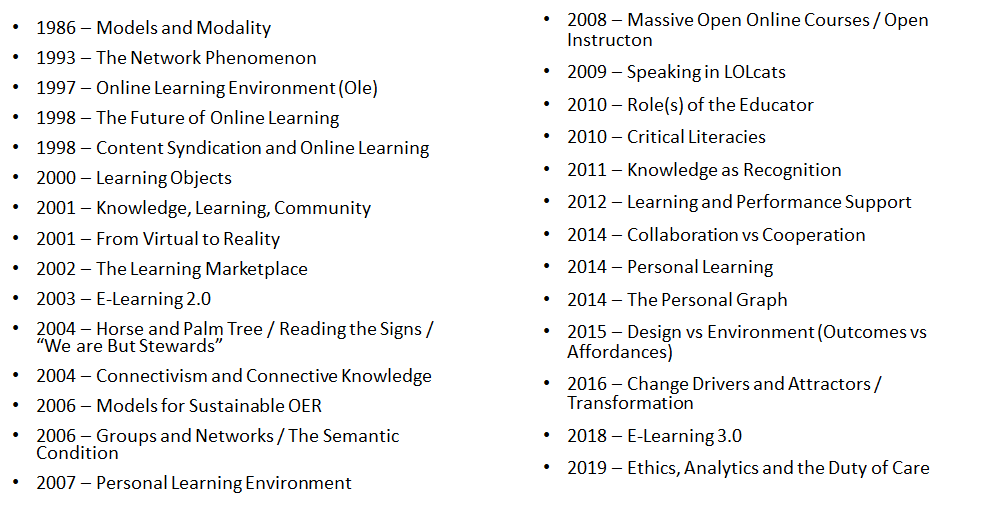 My Research Workflow
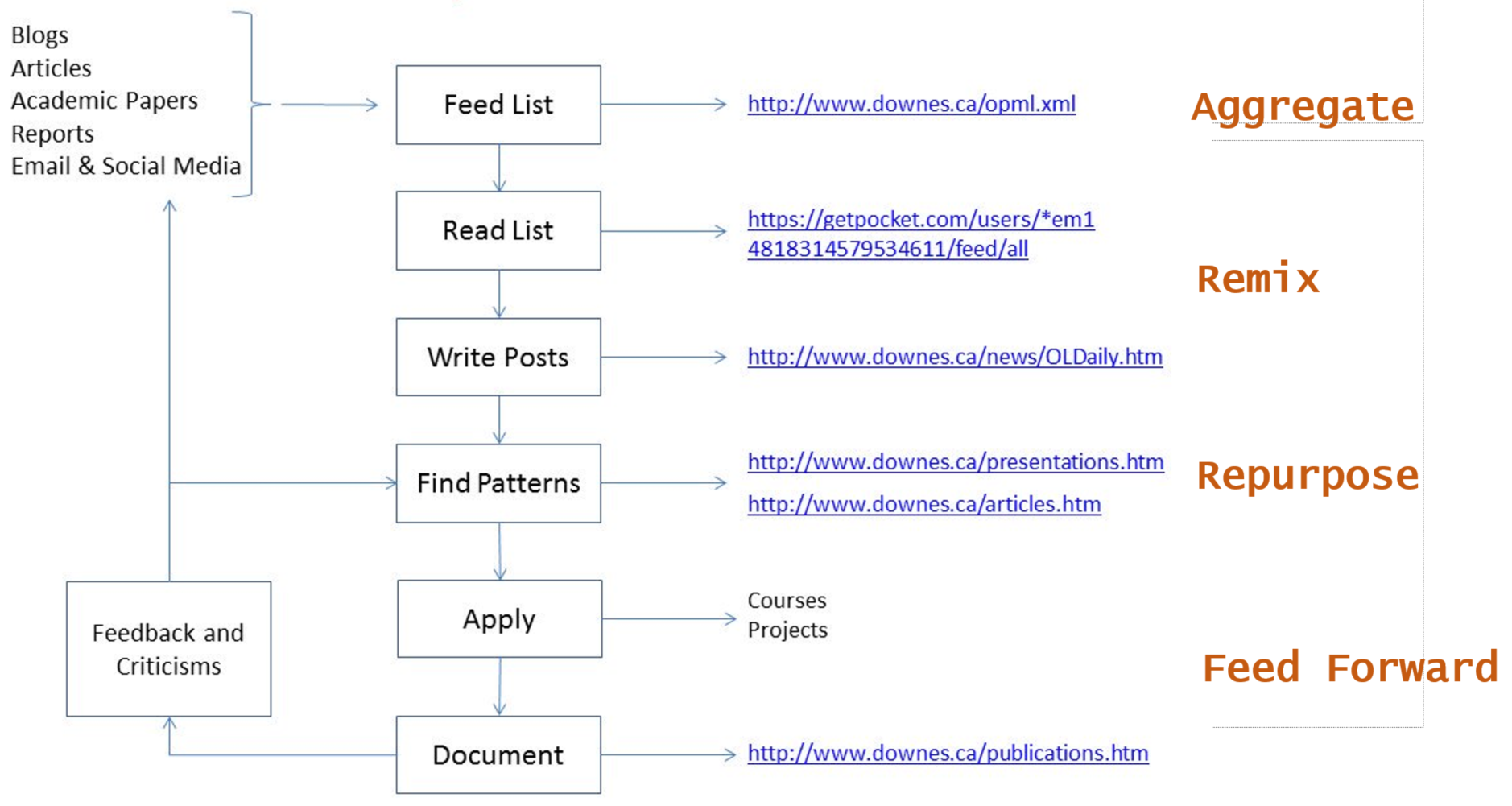 Takeaways for this Webinar
In this webinar, you learn:
The difference between ‘personalized learning’ and ‘personal learning’.
Why personal learning is the preferred concept for student success.
Key starting points for personal learning, objectives, learning processes and forms of evaluation that best suit personal learning.
Strategies to implement personal learning in the form of support for remote teaching, online learning, and lifelong learning.
Topics for Discussion - Practical
What are relevance, usability, interactivity?
Starting points
Supporting them when they’re not supported (a.k.a. Geurilla Tactics)

These slides will be available at: https://www.downes.ca/presentation/525

Silhouette Images via Gordon Johnson https://pixabay.com/users/gdj-1086657/
Topics for Discussion - Theory
What is personal learning?
Personal learning starting points
Supporting personal learning online

These slides will be available at: https://www.downes.ca/presentation/5245

Silhouette Images via Gordon Johnson https://pixabay.com/users/gdj-1086657/
Three Principles:
Interaction – participation in a learning community (or a community of practice)
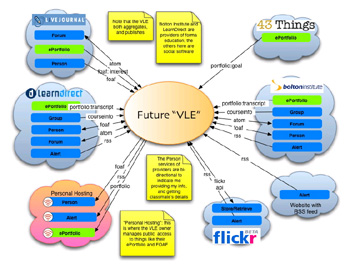 Three Principles:
Usability – simplicity and consistency
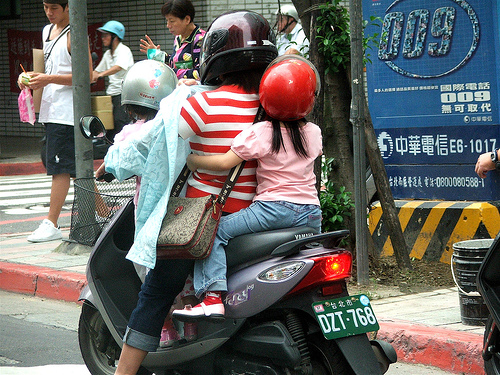 Three Principles:
Relevance – or salience, that is, learning that is relevant to you, now
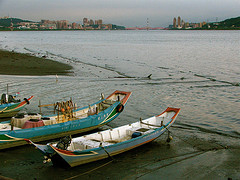 Relevance:



Generating Relevance
Content … getting what you want
Location, location, location…
“… learners should get what they want, when they want it, and where they want it “
Getting What You Want
Step One: maximize your sources – today’s best bet is RSS – go http://www.feedly.com , set up an account, and search for topics of interest
Getting What You Want
Step Two: filter ruthlessly – if you don’t need it now, delete it (it will be online somewhere should you need it later)
Getting What You Want
Important: Don’t let someone else dictate your information priorities – only you know what speaks to you
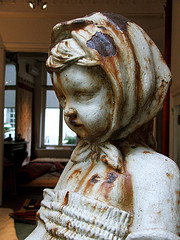 Getting It Where (and When) You Want
Shun formal classes and sessions in favour of informal activities
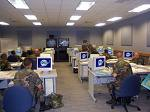 Getting It Where (and When) You Want
Do connect to your work at home (and even on vacation) – but – feel free to sleep at the office 
Most work environments are dysfunctional
Your best time might not be 9 to 5 …
Ideas (and learning) happen when they happen
Principles of Relevance
Information is a flow, not a collection of objects
Don’t worry about remembering, worry about repeated exposure to good information
Relevance is defined by function, not topic or category 
Information is relevant only if it is available where it is needed
Relevance: Guerilla Tactics
Develop unofficial channels of information (and disregard most of the official ones)
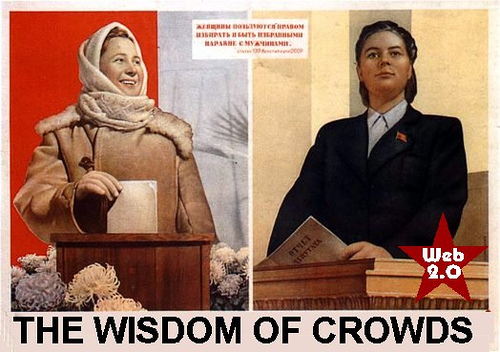 Relevance: Guerilla Tactics
For example, I scan, then delete, almost all institutional emails (and everything from the director)
Relevance: Guerilla Tactics
Create ‘project pages’ on your wiki (you have a wiki, right?) with links to templates, forms, etc.
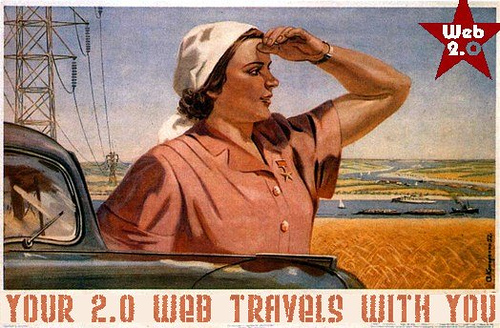 Relevance: Guerilla Tactics
Demand access
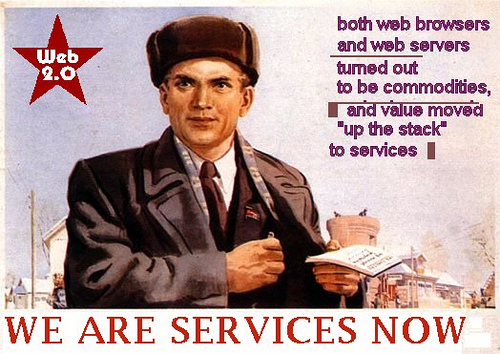 Stephen Downes
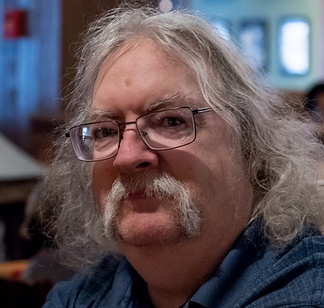 https://www.downes.ca